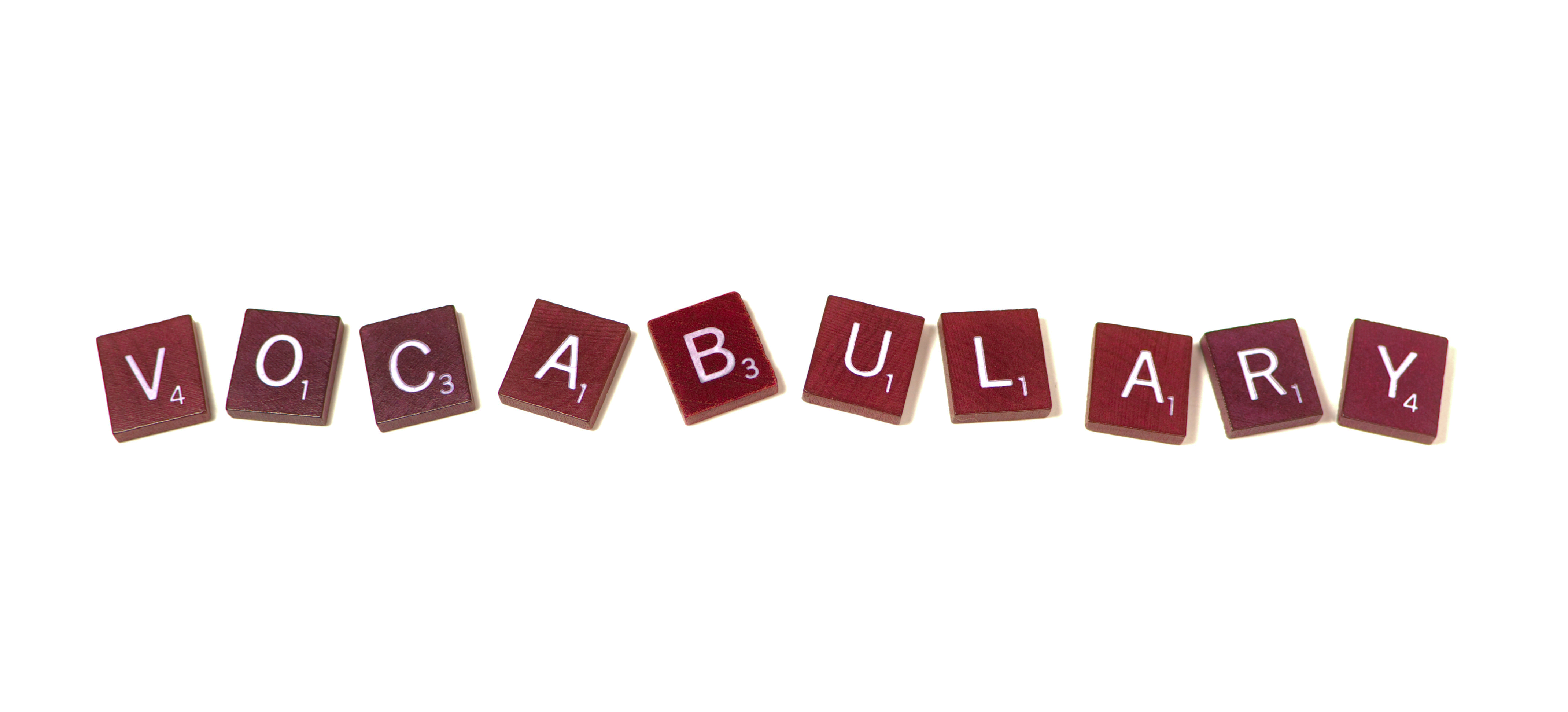 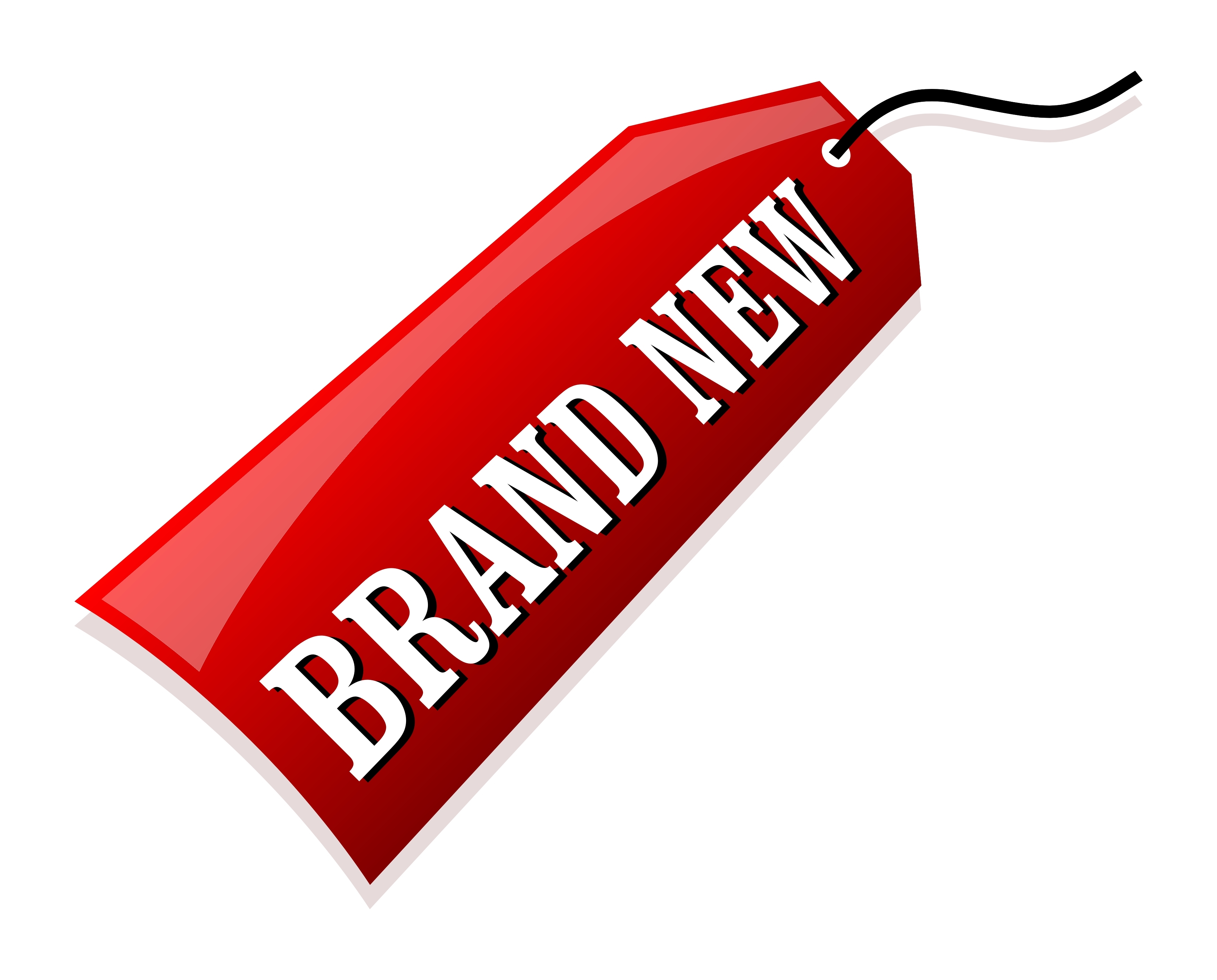 [Speaker Notes: OK everyone get ready to learn a new vocabulary term.]
Electric Current
[Speaker Notes: Today we will define electric current,]
Electric Resistance
[Speaker Notes: electric resistance,]
Voltage
[Speaker Notes: voltage,]
Ohm’s Law
[Speaker Notes: and Ohm’s Law.]
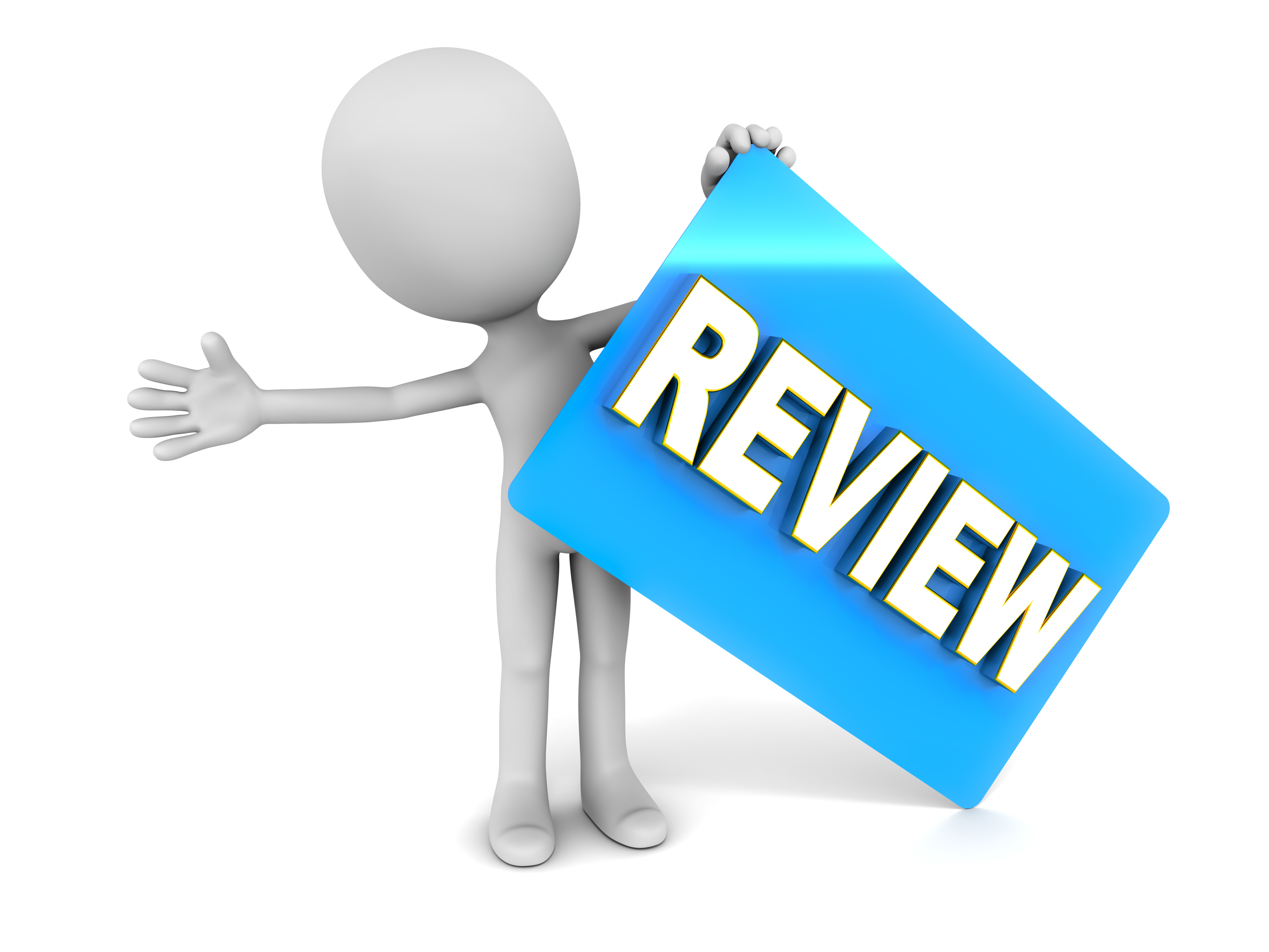 [Speaker Notes: Before we define these terms, let’s review some other words that you already learned, and make sure you are firm in your understanding.]
Electrons
[Speaker Notes: Electrons have a negative charge.]
electric charge
[Speaker Notes: Protons and electrons have electric charges. Protons have a positive charge, while electrons have a negative charge.]
static charge
[Speaker Notes: Static charge happens when an object has an unequal number of either protons or electrons.]
Interactions
[Speaker Notes: Both electric charges and static charges interact between negatively and positively charged ions.]
Electric insulator
[Speaker Notes: An electric insulator keeps electrons from being able to move around easily.]
Electric conductor
[Speaker Notes: In an electric conductor, electrons are able to move around easily.]
[Speaker Notes: Let’s review before we move on to new terms.]
Electrons can move in an _______?
Electric Insulator
Electric Conductor
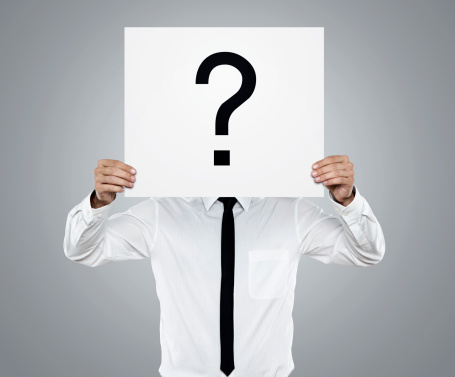 Electrons can move in an _______?
Electric Insulator
Electric Conductor
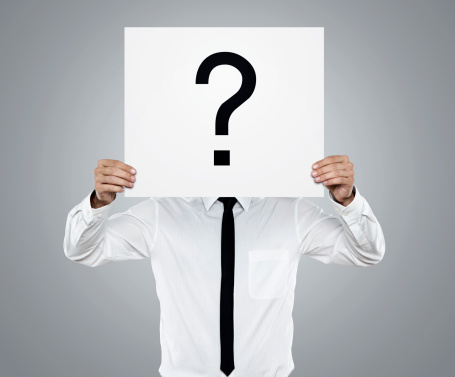 electric current
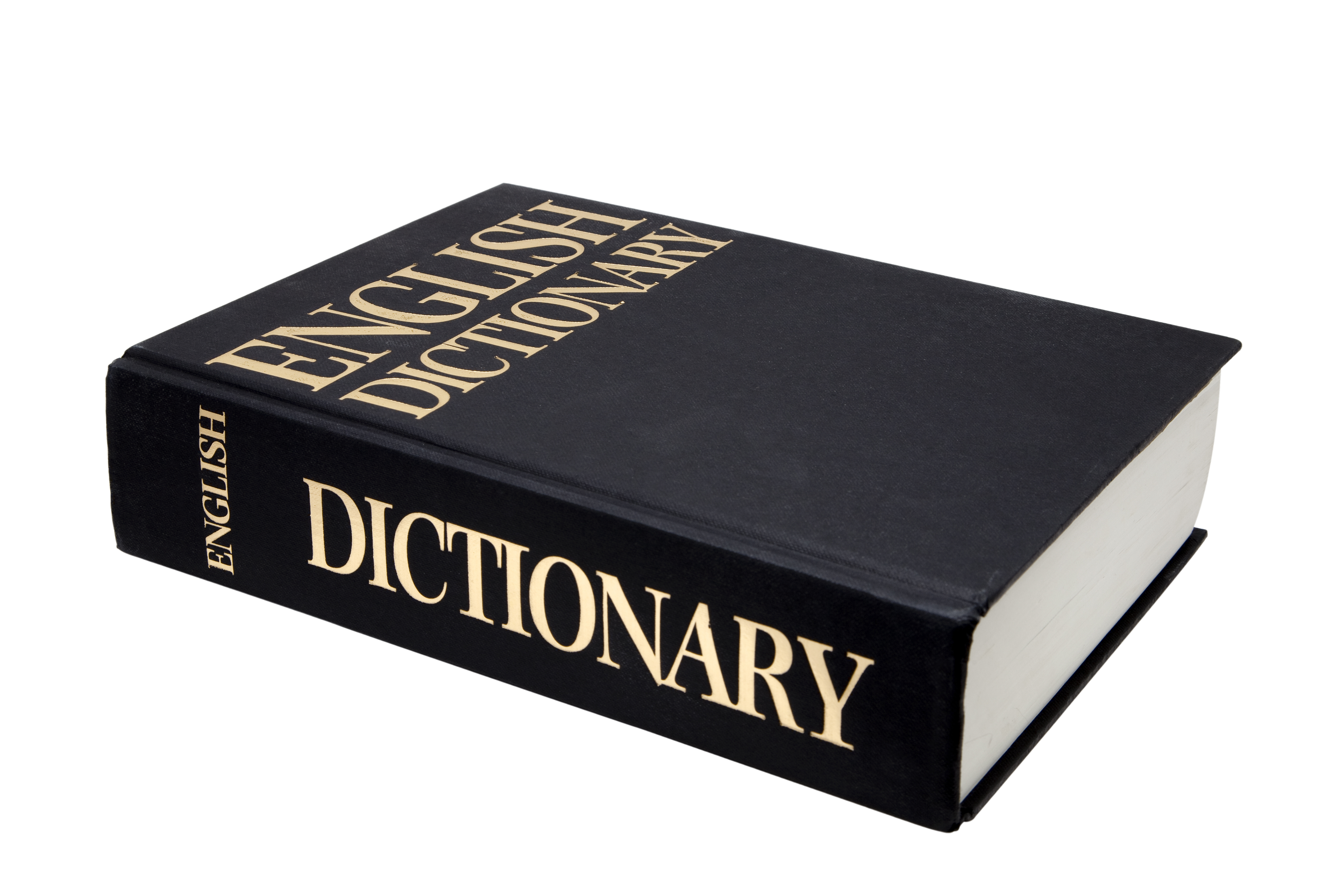 [Speaker Notes: Now, let’s define what electric current means.]
electric current: movement of electrically charged particles
[Speaker Notes: An electric current is the movement of electrically charged particles.]
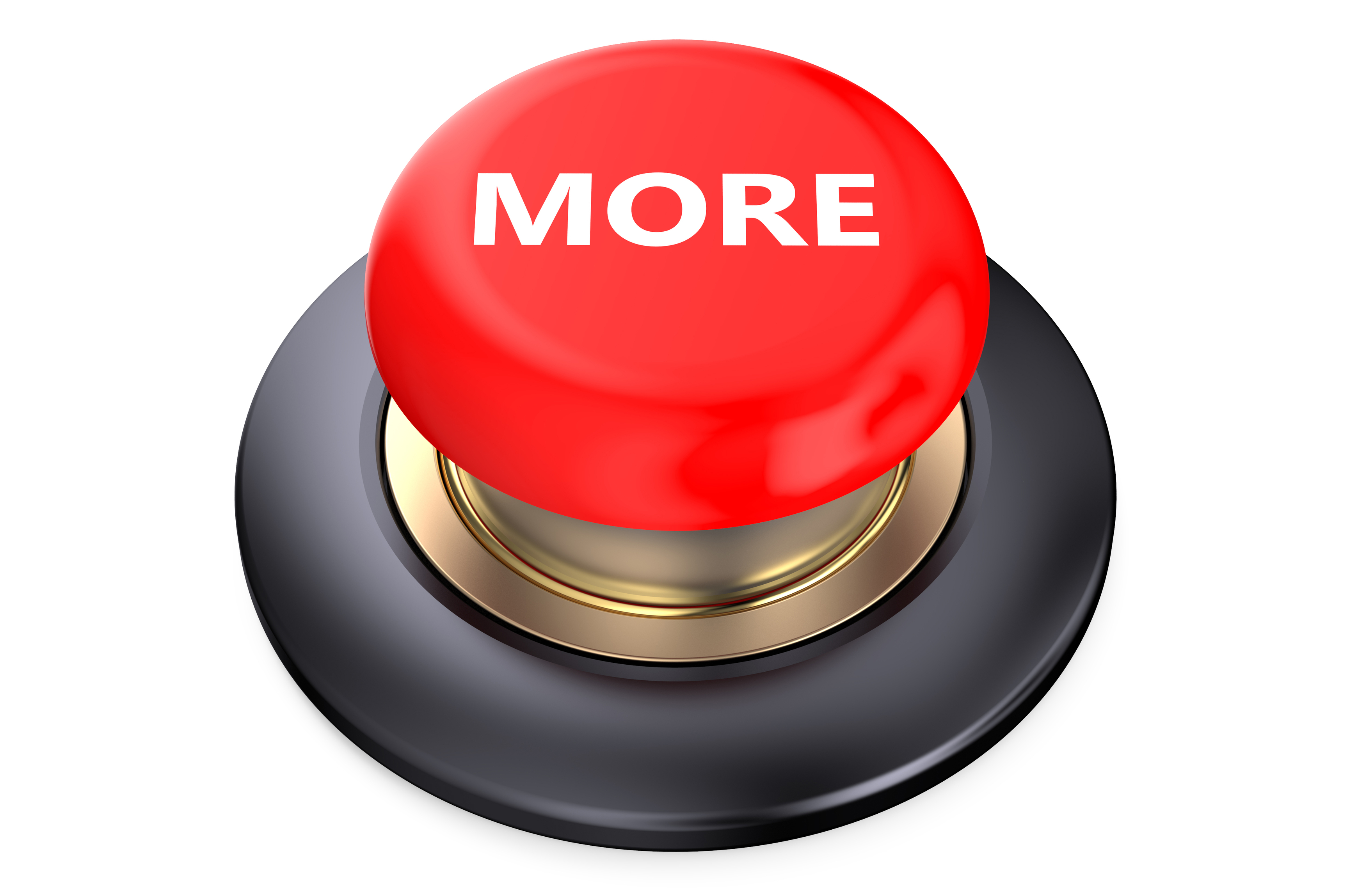 [Speaker Notes: That is the basic definition, but there is a bit more you need to know.]
Amp (A)
[Speaker Notes: Electric current is measured in amps]
Closed Circuit
[Speaker Notes: Electric currents flow in a closed circuit.]
Current Flowing
[Speaker Notes: When the light bulb is on, an electric current is flowing.]
Current Off
[Speaker Notes: When the circuit is open, the current cannot get to the lightbulb and it is off.]
Power Source
[Speaker Notes: They travel to and from a source of power.]
[Speaker Notes: Now we will look at an example.]
Hairdryers
[Speaker Notes: A hairdryer uses about 10A of electric current to work.]
Light bulb
[Speaker Notes: A light bulb uses 1A of power.]
[Speaker Notes: Let’s review what we’ve covered so far.]
What is movement of charged particles called?
[Speaker Notes: Electric current.]
In a closed circuit with a light bulb, how do you know when a current is flowing?
The light bulb is on
The light bulb is off
The wires are hot
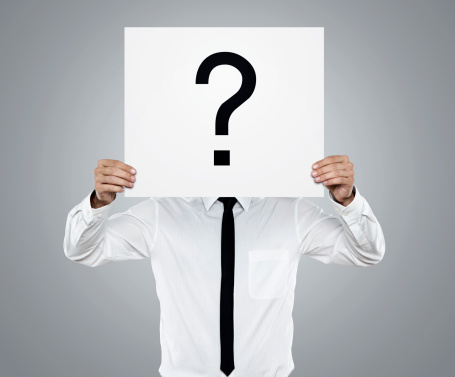 In a closed circuit with a light bulb, how do you know when a current is flowing?
The light bulb is on
The light bulb is off
The wires are hot
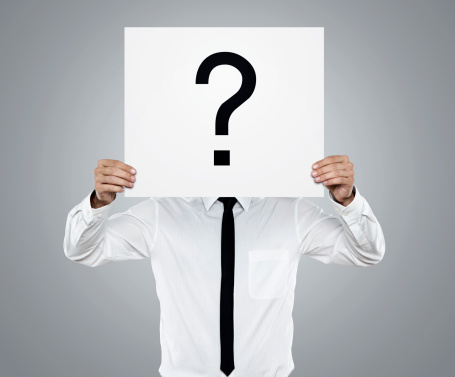 electric resistance
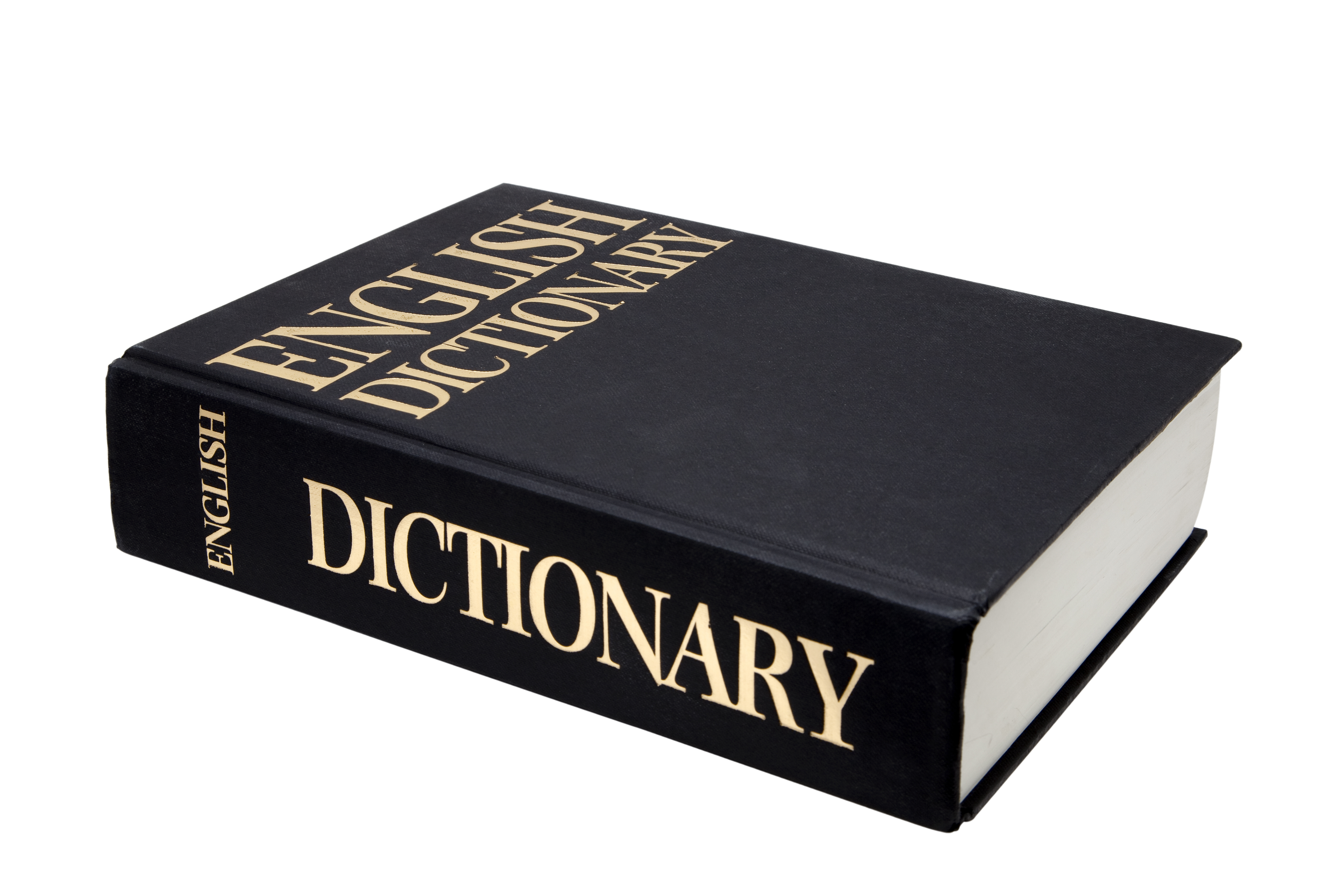 [Speaker Notes: Now, let’s define what electric resistance means.]
electric resistance: how difficult it is for an electric current to flow in a material
[Speaker Notes: Electric resistance is a measure of how difficult it is for an electric current to flow in a material.]
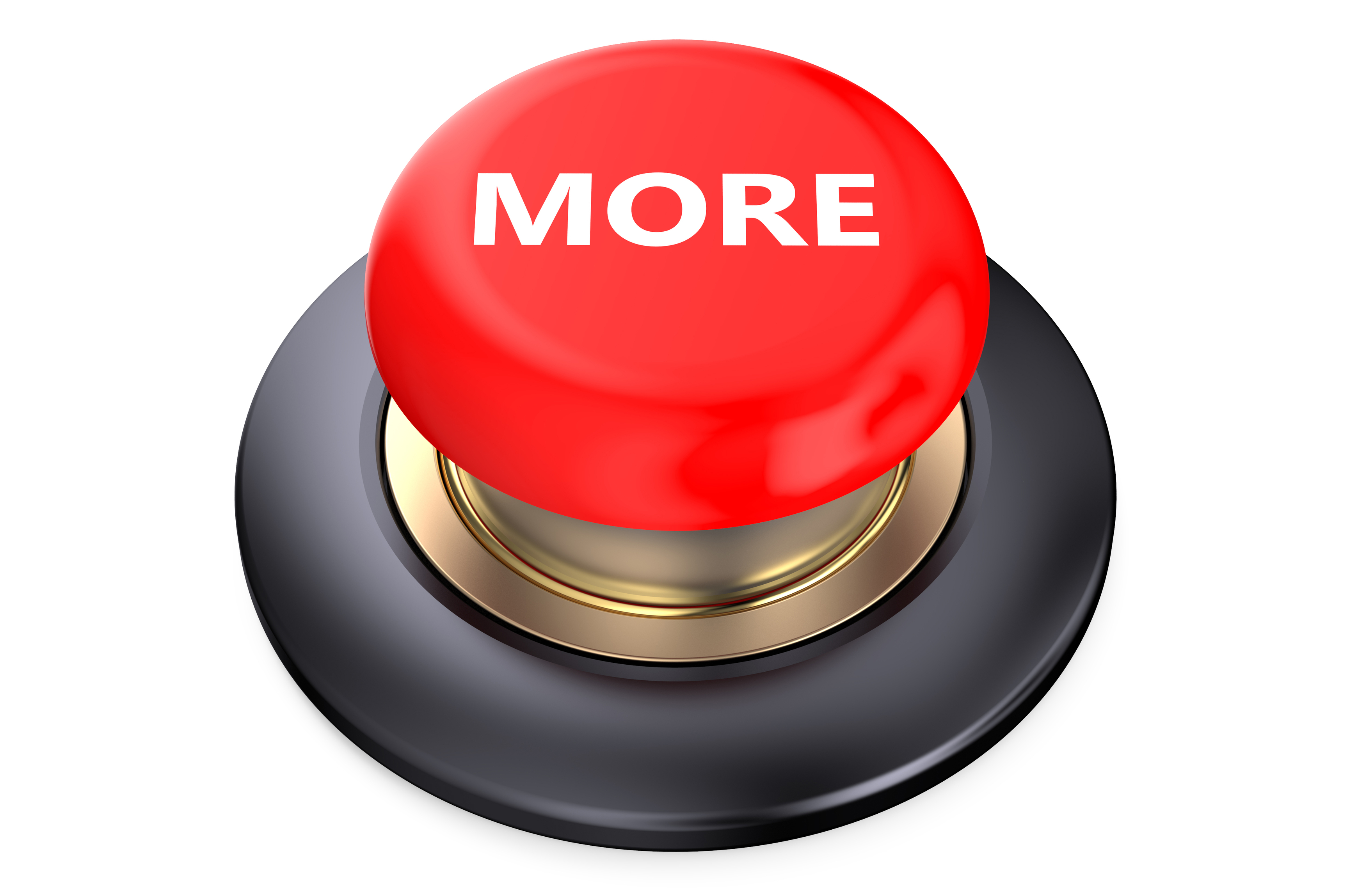 [Speaker Notes: That is the basic definition, but there is a bit more you need to know.]
Ohm (Ω)
[Speaker Notes: Electric resistance is measured in ohms.]
Length
[Speaker Notes: Resistance is also affected by length of the material. The longer the material the more resistance.]
Thickness
[Speaker Notes: The thickness of a material also affects the material’s resistance. The thicker the material, the more resistance a material has.]
Conductors
[Speaker Notes: Conductors have low electric resistance, which means that current can easily flow through them.]
Insulators
[Speaker Notes: Insulators have high electric resistance, which means that current cannot easily flow through them.]
[Speaker Notes: Let’s review what we’ve covered so far.]
Which has a higher resistance: a conductor or a resistor?
[Speaker Notes: resistor]
Resistance of is affected by ________, __________and _______.
[Speaker Notes: Thickness; length; material]
If you have a piece of wood and a piece of copper, which has the higher resistance?
[Speaker Notes: The piece of wood.]
voltage
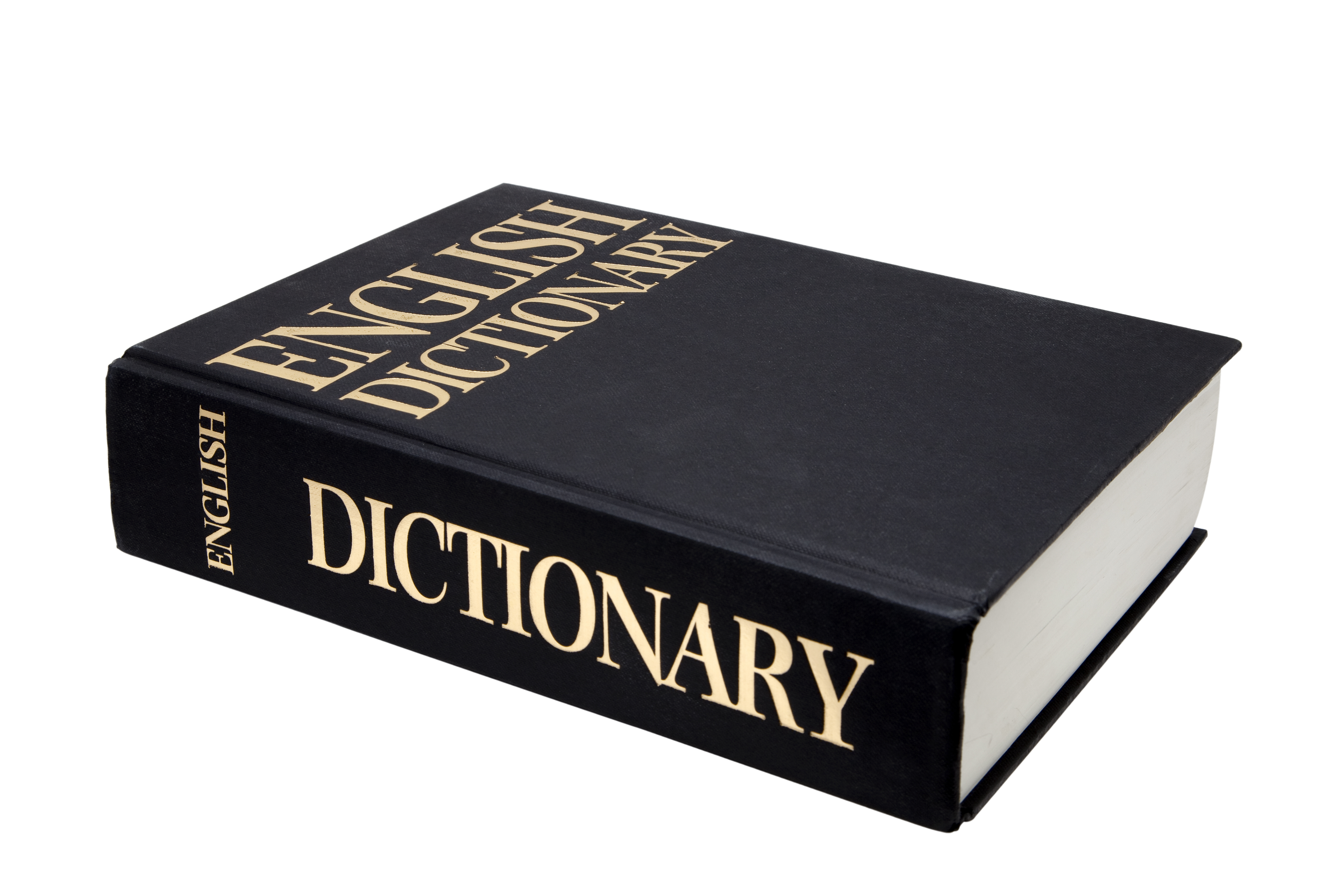 [Speaker Notes: Now, let’s define what voltage means.]
voltage: the measure of how much energy is needed in the circuit.
[Speaker Notes: Voltage is the measure of how much energy is needed in an electric circuit.]
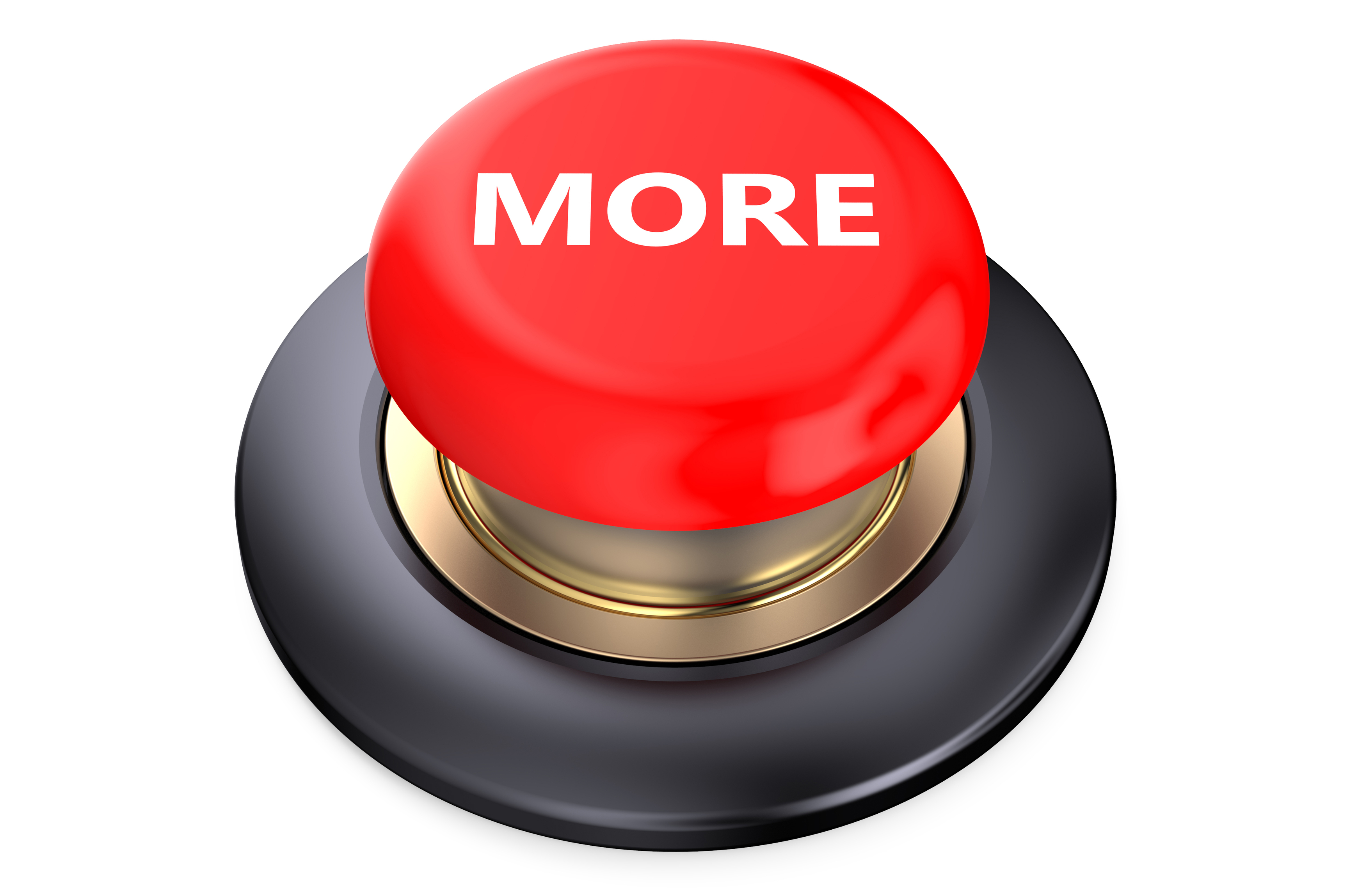 [Speaker Notes: That is the basic definition, but there is a bit more you need to know.]
high voltage = more energy produced
[Speaker Notes: The higher the voltage in a circuit, the more electrical energy that is transformed into thermal or light energy.]
Volts (V)
[Speaker Notes: Voltage is measured in volts.]
How are voltage, current and resistance related?
Ohm’s Law
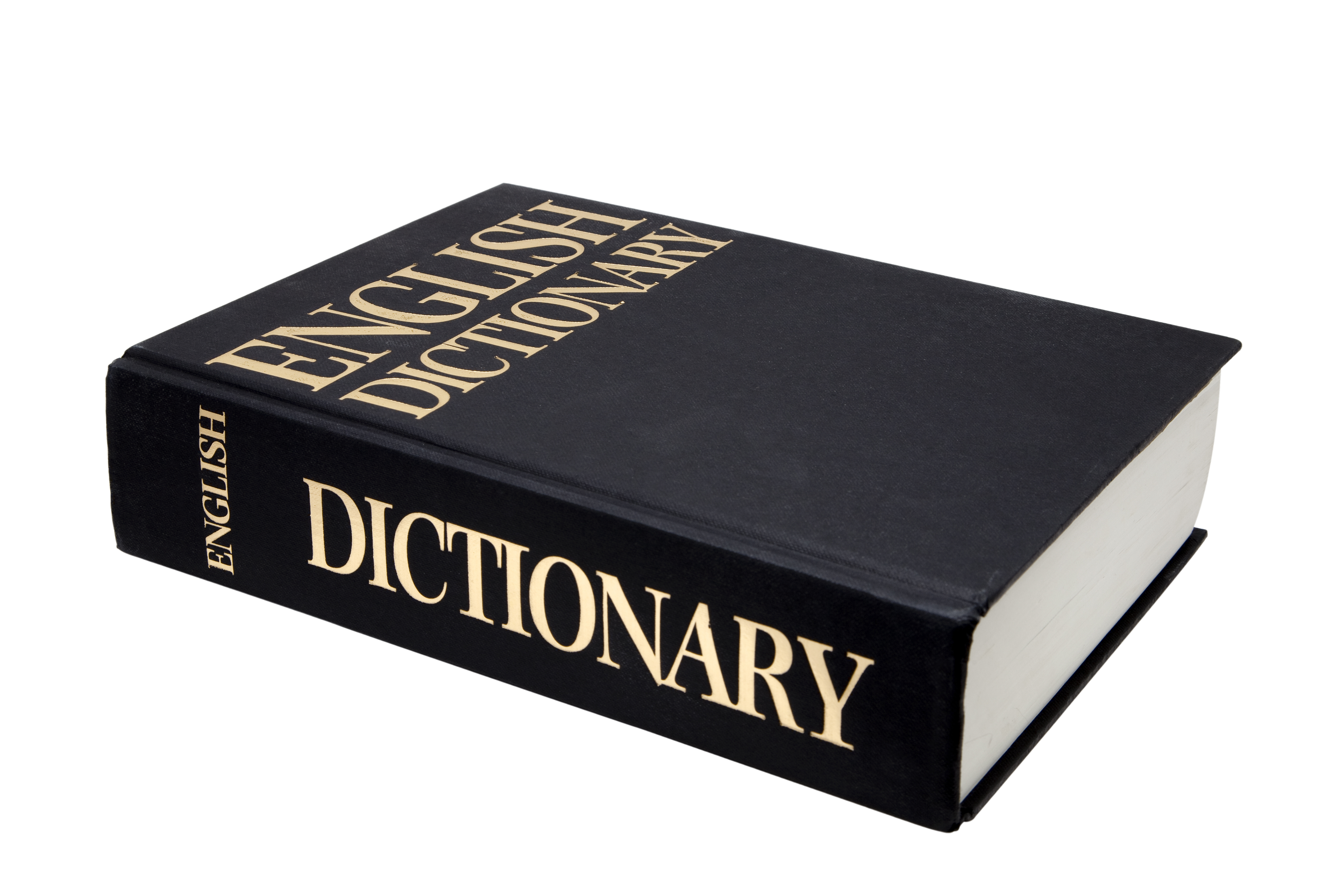 [Speaker Notes: Now, let’s define what Ohm’s Law is.]
Ohm’s Law: shows the relationship between voltage, current, and resistance
[Speaker Notes: Ohm’s Law is an equation that shows the relationship between voltage, current, and resistance.]
Voltage = Current x Resistance
V = IR
[Speaker Notes: Ohm’s law states that voltage = current x resistance.]
Resistance = Voltage/Current
R = V/I
[Speaker Notes: You can move variables around like in math and also have resistance = voltage/ current.]
Current = Voltage/Resistance
I = V/R
[Speaker Notes: You can move variables around like in math and also have current = voltage/resistance.]
[Speaker Notes: Lets look at an example problem.]
If you run a current of .5A through a 210 Ω resistance light bulb, what is the voltage?
V = IR
V = .5 A x 210 Ω 

= 105V
[Speaker Notes: Now it it your turn.]
In a circuit with a voltage of 100 V and a current of 1.5 A, what would the resistance be?
[Speaker Notes: 150 A]
How would you determine the voltage given the current and resistance?
[Speaker Notes: V = IR]
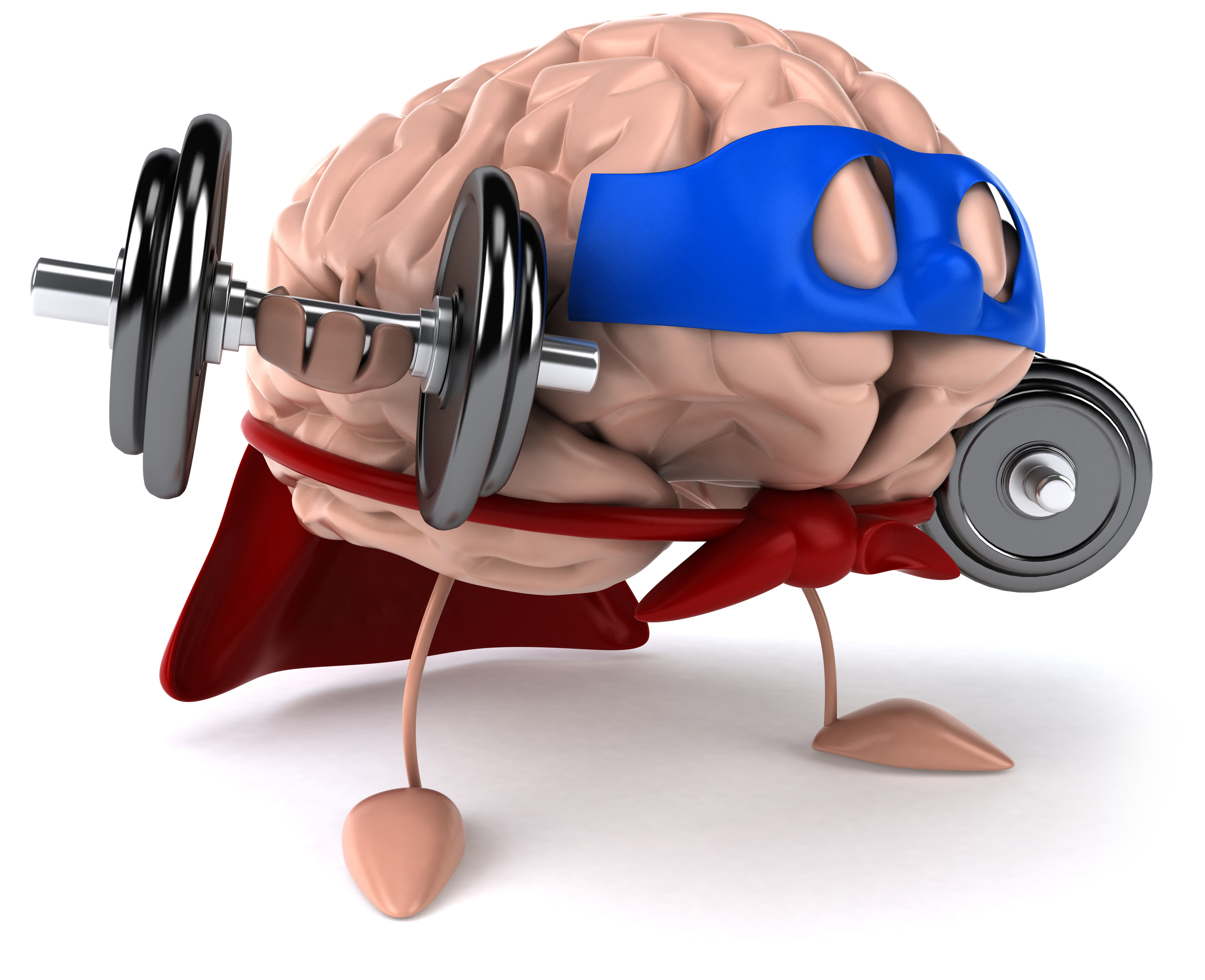 Remember!!!
[Speaker Notes: So remember!

<keep this slide>]
electric current: movement of electrically charged particles
[Speaker Notes: An electric current is the movement of electrically charged particles.]
electric resistance: how difficult it is for an electric current to flow in a material
[Speaker Notes: Electric resistance is a measure of how difficult it is for an electric current to flow in a material.]
voltage: the measure of how much energy is needed in the circuit.
[Speaker Notes: Voltage is the measure of how much energy is needed in an electric circuit.]
Ohm’s Law: shows the relationship between voltage, current, and resistance
[Speaker Notes: Ohm’s Law is an equation that shows the relationship between voltage, current, and resistance.]
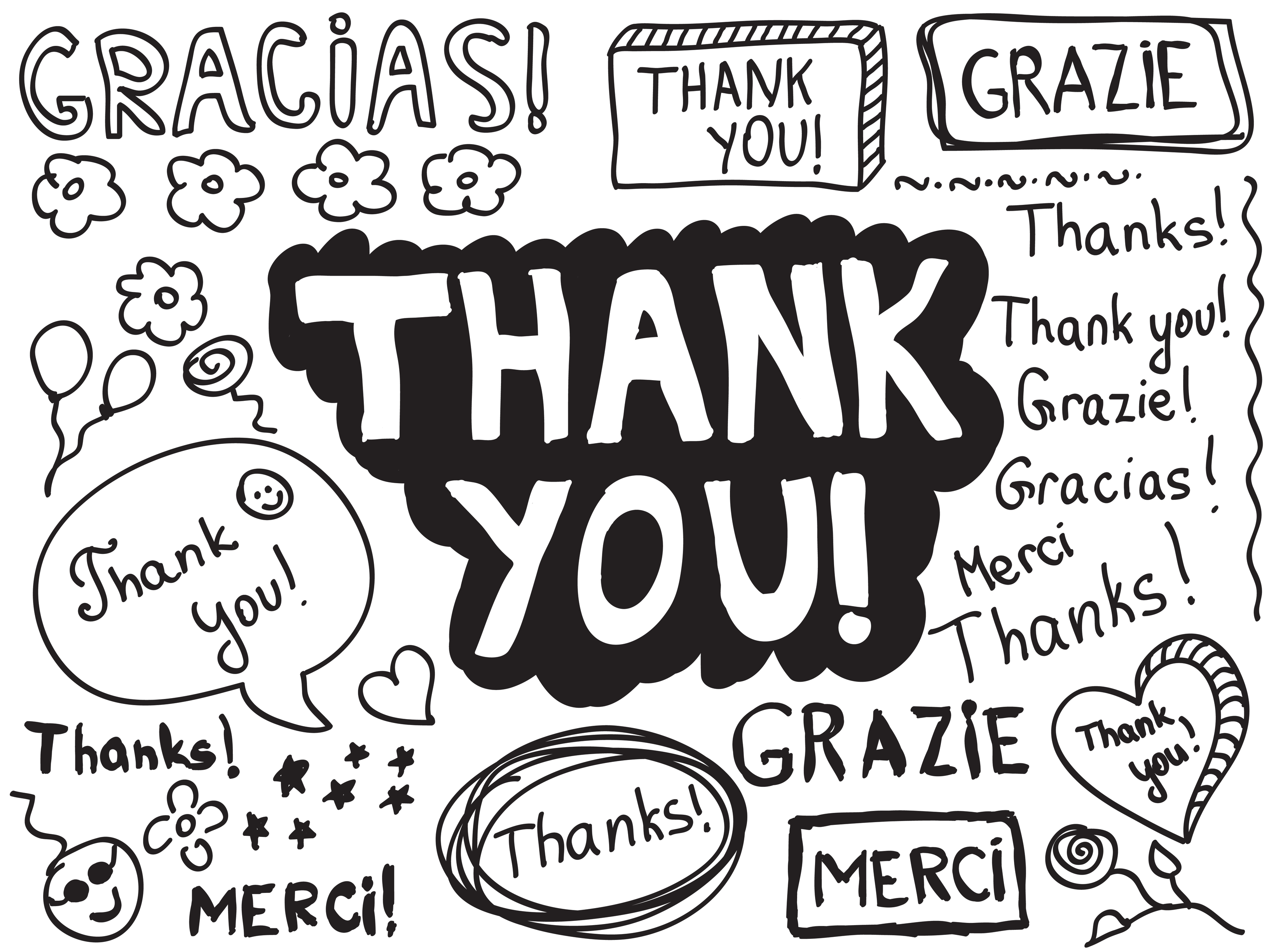 [Speaker Notes: Thanks for watching, and please continue watching CAPs available from this website.]
This Video Created With Resources From:
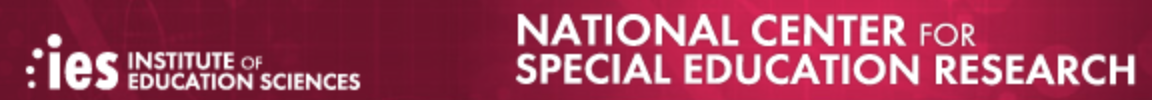 Cooperative Agreement # R324B130023
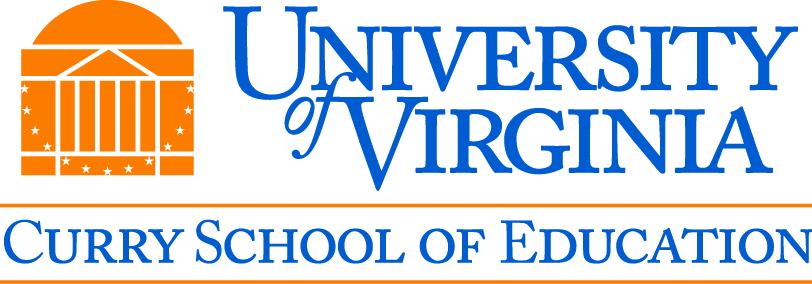 Curry School Foundation’s Research and Development Fund
Questions or Comments to Michael Kennedy, Ph.D.  
MKennedy@Virginia.edu
Activity
Objective: Allow students to understand the relationship between voltage, current, and resistance. 

Activity: The teacher will demo the relationship between voltage, current and resistance using a phet simulation.
Materials:
projector

Resources: 
https://phet.colorado.edu/en/simulation/ohms-law